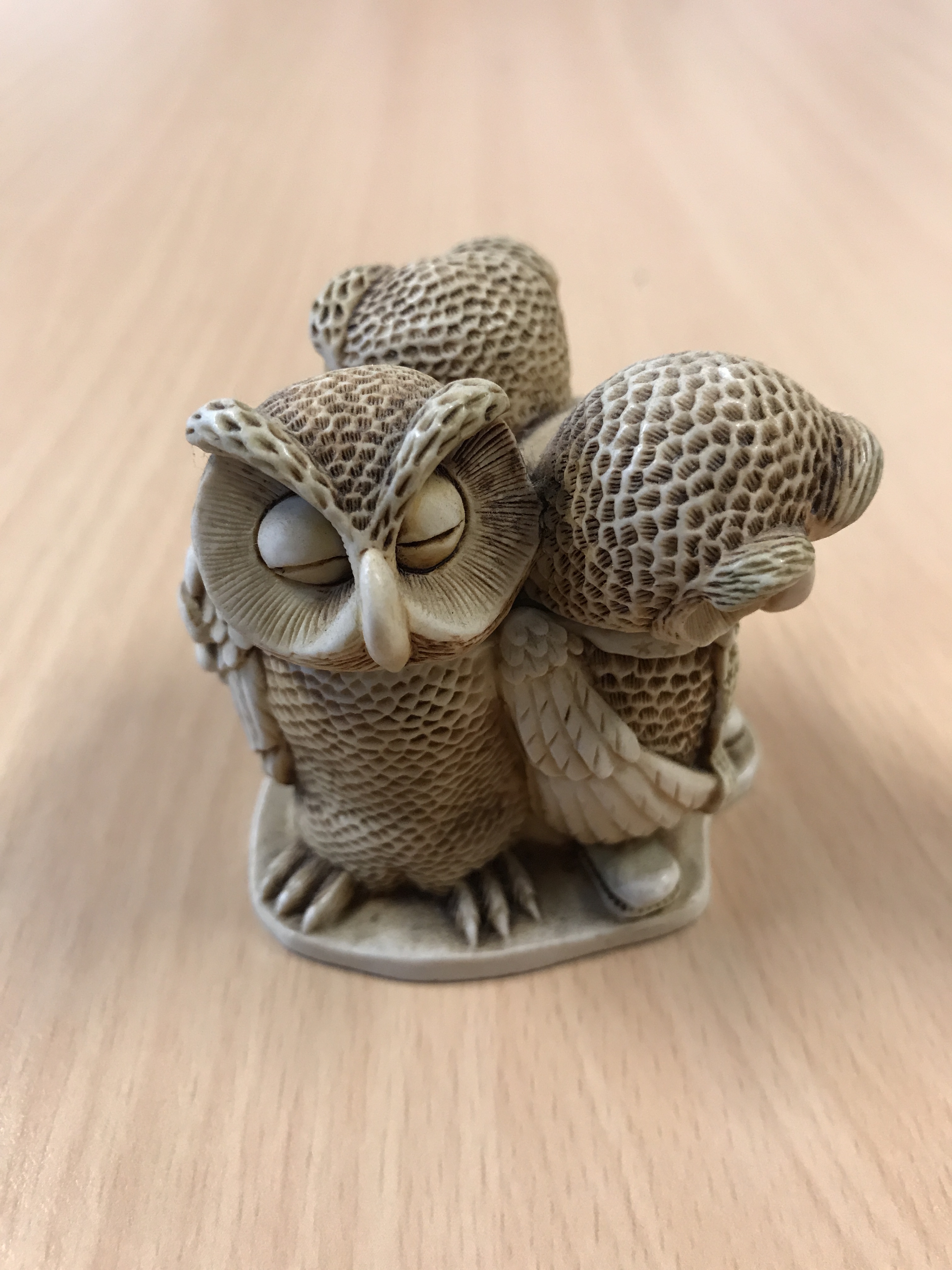 SWEUSMasaryk    July 2018
Questions & Answers in a Business Context
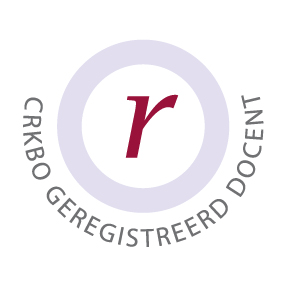 1
Grollman Global English  (KvK 64484319)     mlgrollman59@gmail.com
7/12/18
In this workshop
Questions & Answers in a Business Context
The importance of a Q & A 
Inviting questions
Asking questions
Dealing with questions
Activity 1:  Worksheet
Activity 2:  Steve Jobs Q & A
Evaluation
2
Grollman Global English  (KvK 64484319)     mlgrollman59@gmail.com
7/12/18
The Q&A
Questions & Answers in a Business Context
Discuss: What do you think is the importance of a Q & A?
Possibility for more information
Opens a dialogue
Allows the presenter to clarify points
Interactive and dynamic
A chance for the presenter to learn something!
3
Grollman Global English  (KvK 64484319)     mlgrollman59@gmail.com
7/12/18
Inviting Questions
Questions & Answers in a Business Context
When?   During the presentation or at the end?
Set out the form of the Q & A
Be respectful
Ensure there is a range of questioners
Open body language
Look as if you want to hear the questions!!
4
Grollman Global English  (KvK 64484319)     mlgrollman59@gmail.com
7/12/18
Asking Questions (1)
Questions & Answers in a Business Context
Why are you asking a question?
To request detailed explanations for contents you didn’t understand or would like to hear further explanation about:
To ask about the results of experiments / research or projects:
To ask about previously known facts and information in order to inquire about any connection with other research or projects:
To challenge the presenter’s interpretations or to suggest other possibilities:
To suggest a new direction for the presenter’s research or project:
To ask about something not directly tied to the main point of the presentation:
5
Grollman Global English  (KvK 64484319)     mlgrollman59@gmail.com
7/12/18
Asking Questions (2)
Questions & Answers in a Business Context
How do you ask a question?
Speak clearly and not too fast
Look at the presenter
Be respectful
Use formal language
Don’t interrupt the answer
Prepare possible questions in advance
Have a follow-up ready, just in case.
6
Grollman Global English  (KvK 64484319)     mlgrollman59@gmail.com
7/12/18
Dealing with questions
Questions & Answers in a Business Context
Listen to the ENTIRE question
Pause and repeat the question
Credit the questioner
Answer clearly and HONESTLY
If you don’t know – don’t lie! Give a solution
Check in with the questioner – have you answered sufficiently?
Don’t get into an argument
Be respectful
Body language and eye contact
7
Grollman Global English  (KvK 64484319)     mlgrollman59@gmail.com
7/12/18
Activity 1
Questions & Answers in a Business Context
Dealing with questions
 – a worksheet

Work in pairs
8
Grollman Global English  (KvK 64484319)     mlgrollman59@gmail.com
7/12/18
Activity 2      (1)
Questions & Answers in a Business Context
Watch this presentation by Steve Jobs. Make some notes as you watch and think of a possible question you might ask.

https://www.youtube.com/watch?v=x7qPAY9JqE4
9
Grollman Global English  (KvK 64484319)     mlgrollman59@gmail.com
7/12/18
Activity 2        (2)
Questions & Answers in a Business Context
Work in pairs
Formulate a question to Steve Jobs
Think what his answer might be
Be prepared to ’perform’
10
Grollman Global English  (KvK 64484319)     mlgrollman59@gmail.com
7/12/18
evaluation
Questions & Answers in a Business Context
What can you take away from this workshop?
11
Grollman Global English  (KvK 64484319)     mlgrollman59@gmail.com
7/12/18